Антуан де Сент-Экзюпери и его философская сказка «Маленький принц»
Ведь если звёзды зажигают,
 значит это кому-нибудь нужно?
 Значит это необходимо,
 чтоб каждый вечер над крышами 
загоралась хоть одна звезда?!
 (В.В. Маяковский)
«Хотел бы я знать, зачем звёзды светятся».
Образ Маленького принца
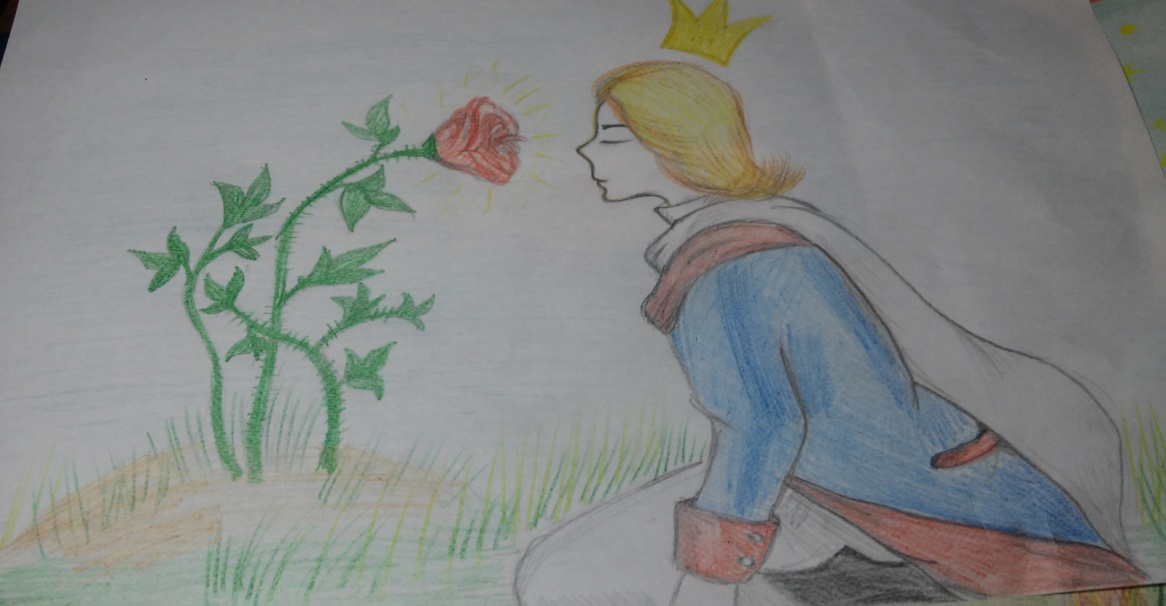 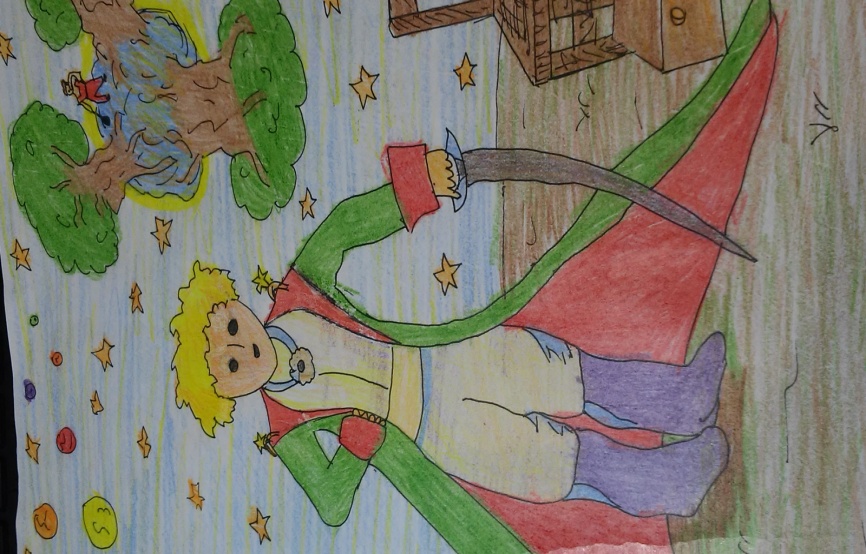 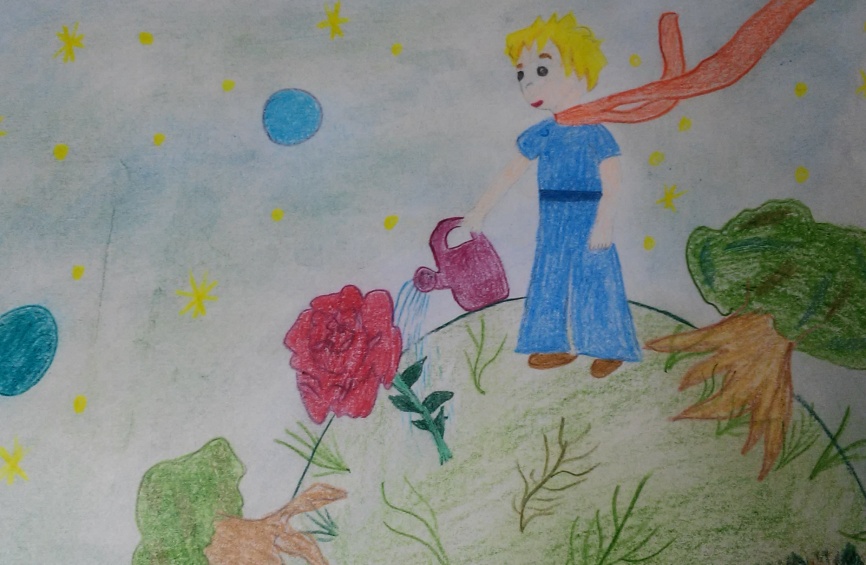 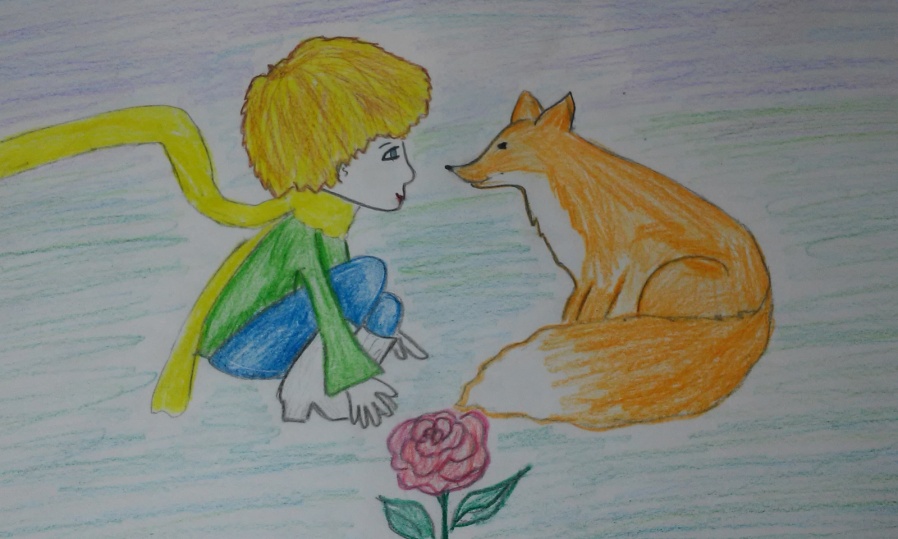 Угадай героя
Пурпур
Горностай
Восседать
Подданный
Мантия
Угадай героя
Пустые
Полные
Хочу забыть
Совестно
Бедняга
Угадай героя
Пятьсот миллионов
Серьезный
Считаю и пересчитываю
Запираю на ключ
Угадай героя
Забавная шляпа
Восхищаться
Хлопать в ладоши
Тщеславные люди
Угадай героя
Меньше всех
Рождаться
Засыпать
Уговор
Быстрее
Угадай героя
Толстенный
Путешественник
Счет
Кабинет
Справки
Учебник
Мудрость сказки
Одни только дети знают, что ищут.
Зорко одно лишь сердце.
Самое главное — то, чего не увидишь глазами…
Вода бывает нужна и сердцу…
У каждого человека свои звёзды.
Ты навсегда в ответе за тех, кого приручил.
Рефлексия